Ergonomics Awareness
[Speaker Notes: Revised: 6/16/25

The information in this presentation is provided voluntarily by the N.C. Department of Labor’s Education, Training and Technical Assistance Bureau as a public service and is made available in good faith. This presentation is designed to assist trainers conducting OSHA outreach training for workers.  Since workers are the target audience, this presentation emphasizes hazard identification, avoidance, and control – not standards.  No attempt has been made to treat the topic exhaustively.  It is essential that trainers tailor their presentations to the needs and understanding of their audience.

The information and advice provided on this site and on linked sites is provided solely on the basis that users will be responsible for making their own assessment of the matters discussed herein and are advised to verify all relevant representations, statements, and information.

This presentation is not a substitute for any of the provisions of the Occupational Safety and Health Act of North Carolina or for any standards issued by the N.C. Department of Labor.  Mention of trade names, commercial products, or organizations does not imply endorsement by the N.C. Department of Labor.

NCDOL Resources:
ERGONOMICS 
CPL 02-00-078 Regional Ergonomic Program 
CPL 02-00-098 Case File Documentation for Videotapes and Audiotapes (Ergonomic inspections) 
FOM Chapter 17 Ergonomic Inspection Procedures 
MOU NCSU – Ergonomics Letter 
OPN 132 – SEP: Long Term Care Facilities
OPN 140 – SEP: Food Manufacturing]
Objectives
In this course, we will discuss the following: 

Definition of ergonomics

Workplace problems, injuries and losses due to ergonomic issues

Types, signs and symptoms, and risk factors of musculoskeletal disorders (MSDs)

Common ergonomic stressors

Techniques to combat these stressors

NCDOL OSH Division perspective on ergonomics
Definitions
Ergonomics

Greek derivation

Ergo (work)

Nomos (law)


Interfacing man, machine and environment to optimize safety, productivity and comfort
“Fitting the task to the human”
Workplace Problems and Losses
Increased discomfort, pain, injury or illness

Workers’ compensation costs

Lost or restricted work time

Short- or long-term disability

Increased absenteeism

Greater turnover

Low morale

Decreased productivity and/or quality
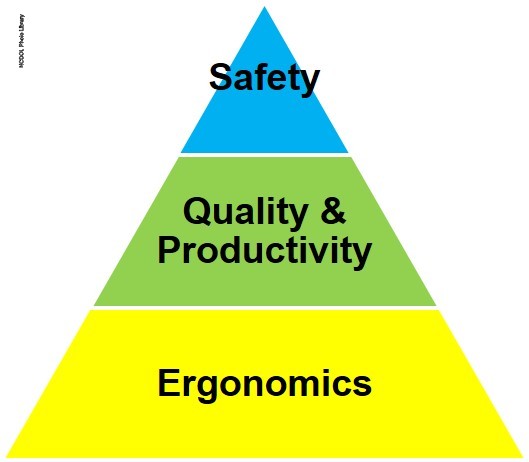 Musculoskeletal System
Bones - Provide structure, support and protection

Muscles - Expand and contract to move bones

Tendons - Connect muscle to bone

Ligaments - Connect bone to bone
Musculoskeletal System
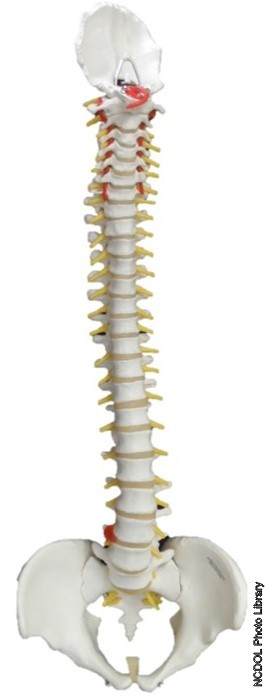 Cartilage - Provides cushioning and lubrication



Bursa - Fluid-filled sac that lubricates and cushions between points of friction



Vertebrae - Bones that make up the spine



Discs - Shock absorbers for the spine
Other Important Components
Arteries and veins

Transport blood

Deliver oxygen

Remove waste



Nerves

Provide tactility, sensation

Provide feedback on pain and discomfort

Determine which muscles to use

Coordinate activities
NERVES
Arteries 
Veins
Musculoskeletal Disorders (MSDs)
Damage or weakening of the musculoskeletal system 

MSDs occur as an acute trauma or a cumulative trauma

Most common occupational problems include back strain and tendon disorders
Common Musculoskeletal Disorders
Tendinitis
 
Epicondylitis (“Tennis Elbow”)
 
De Quervain’s tendinitis

Bursitis

Carpal tunnel syndrome

Tenosynovitis (“Trigger Finger”)

Thoracic outlet syndrome

Muscle strain
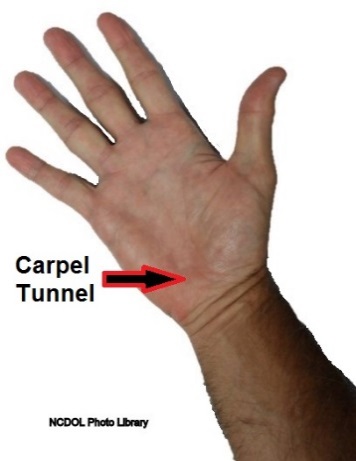 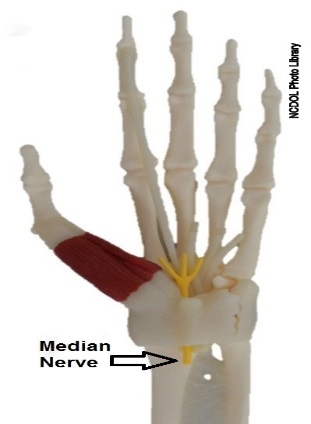 Types of Back Injuries
Ligament sprains

Muscle or tendon strains

Lumbar strain/sprain

Low back pain

Disc disorders
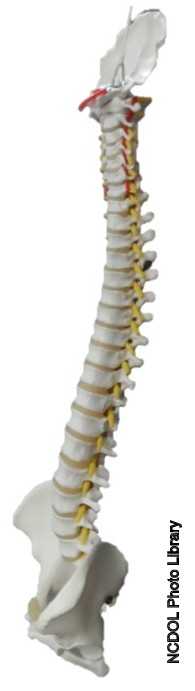 Signs and Symptoms of MSDs
Discomfort or pain


Numbness or tingling


Redness


Limited range of motion


Fullness, tightness or swelling


Weakness (trouble holding objects)
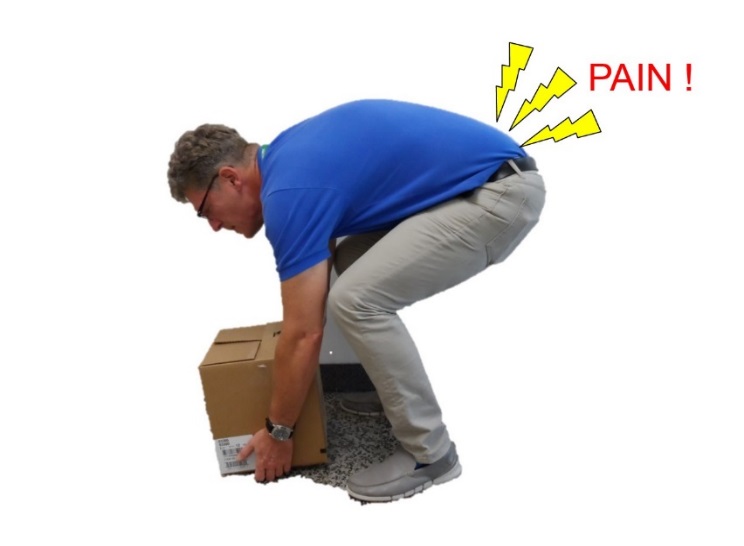 NCDOL Photo Library
Early reporting of symptoms and early treatment may resolve problems without lost work time, restricted activity or surgery.
Conservative Treatment
Anti-inflammatory medication (e.g., Ibuprofen)
Rest affected body part
Ice
Heat
Work accommodations
Physical therapy
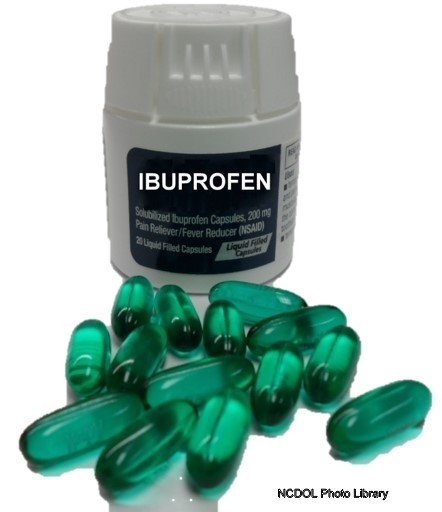 Ergonomic Stressors
Personal stressors

Force 

Posture

Movement
 Repetitive 
 Static

Environmental
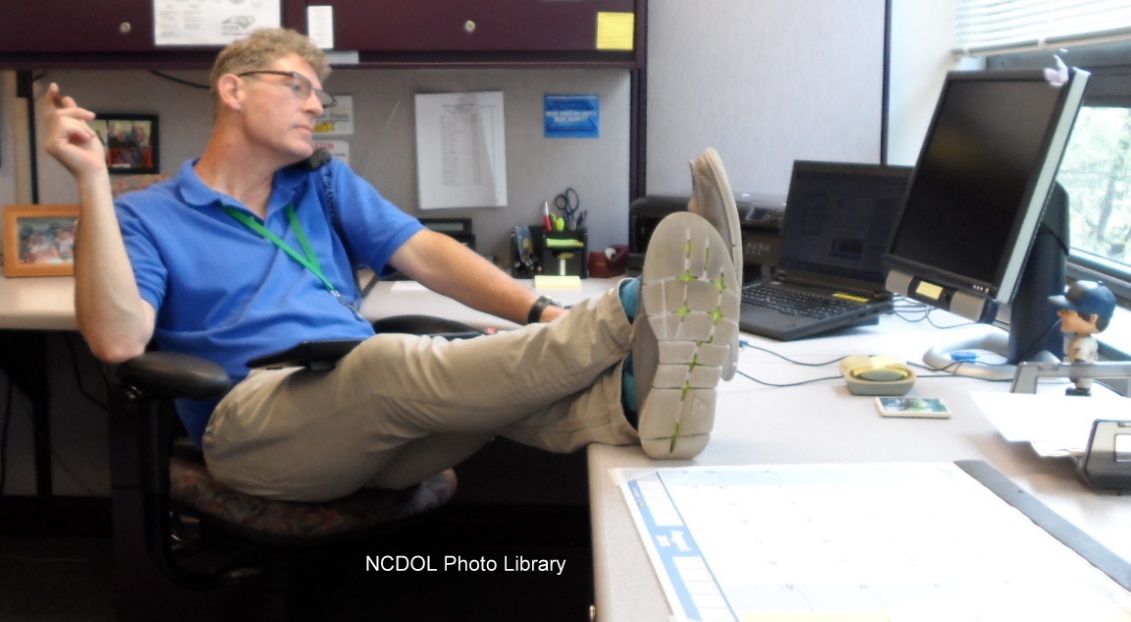 Good or Bad Ergonomics?
Personal Stressors
Lack of fitness
Body size and shape
Alcoholism
Recreational activities
Insufficient sleep
Insufficient recovery
Prior episode
Gender
Age
Smoking
Strength
Flexibility
Obesity
Diabetes
Force
Forces
Lifting

Lowering

Pushing

Pulling

Contact force

Force is affected by:
Object weight

Friction (pushing and pulling)

Tool shape and size
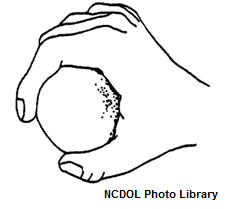 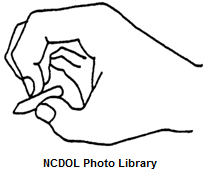 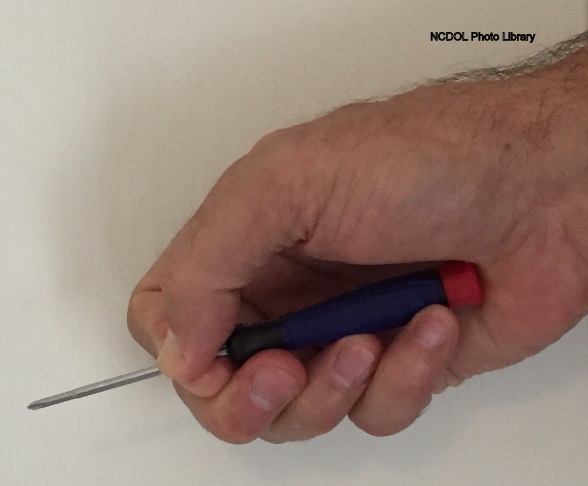 Posture
Neutral postures
Strongest mechanical advantage

Awkward postures
More prone to injury

Posture is affected by:
Object shape and size

Object placement and location

Placement of workstation/equipment

Tool shape
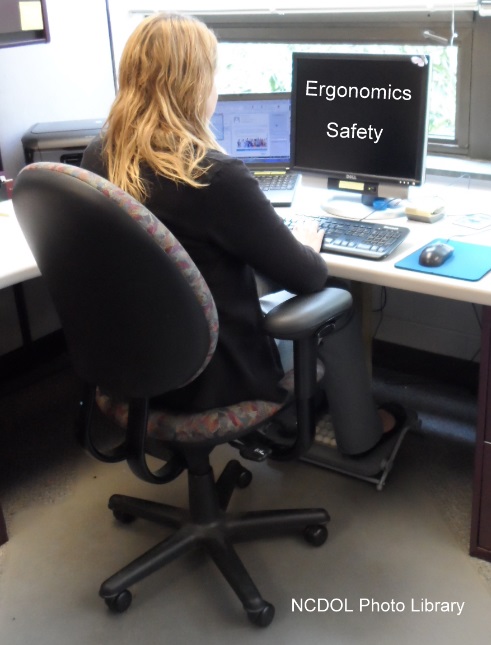 Neutral Posture
Standing with back straight
Sitting up straight
Arms to the side
Shoulders relaxed
Elbows in 90-degree bend
Wrists straight (“handshake” position)
Head facing straight forward
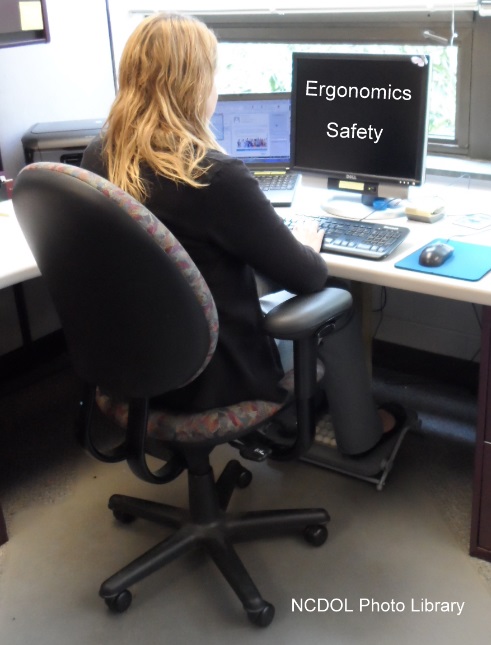 Proper Lifting Technique
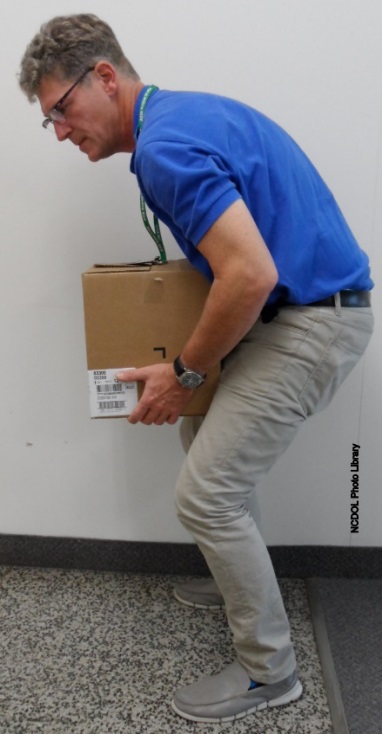 Plan the lift and path
Check the weight of the load
Keep the load close to your body
Face the load, do not twist
Bend using your knees, not your back
Lift with your legs, not your back
Movement
Repetitive motions

Frequent and rapid muscular contractions

Limited recovery time

Static postures

Holding one position for long periods of time

Reduces blood flow

Movement is affected by:

Work pace

Task variety
Environmental Stressors
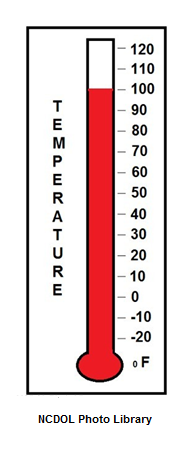 Temperature

Physiological effects

Heat

Cold


Vibration

Can damage small blood vessels and nerves
Controlling Stressors
Hierarchy of Controls

Engineering Controls

Eliminate hazard
Physically change workstation
Add equipment and tools
Redesign products

Administrative Controls

Procedures to limit exposures to hazards
Work rules and techniques

Personal Protective Equipment (PPE)

Are back belts and wrist braces PPE?
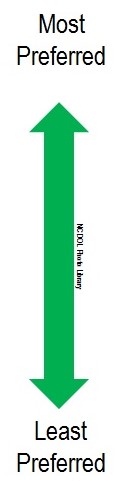 Controlling Stressors
Principles to consider when designing controls

Reduce force
Minimize weight that the employee must lift
Reduce friction when pushing/pulling
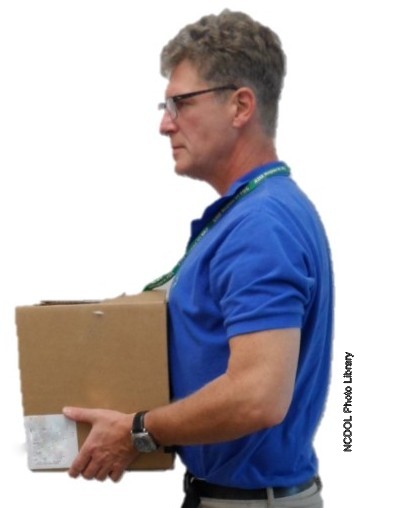 Controlling Stressors
Improve posture
Reduce reach distances
Choose appropriate tools

Vary motion
Avoid long-term static postures
Add variety to tasks
Avoid repetitive motions
Consider job rotation
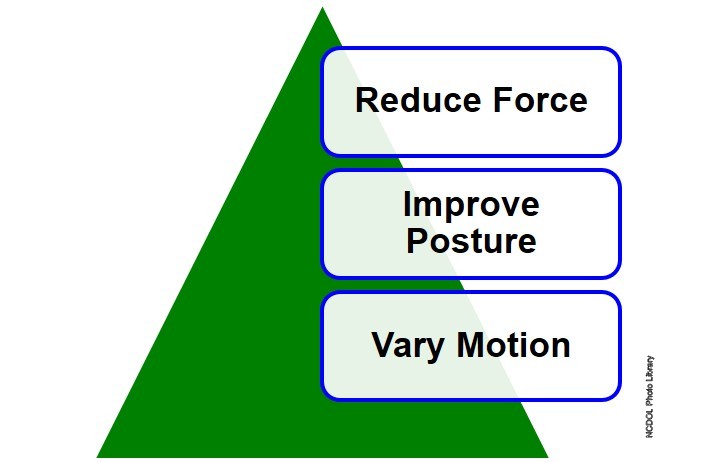 Examples of Controls
Workstation Design
Work within preferred work zones
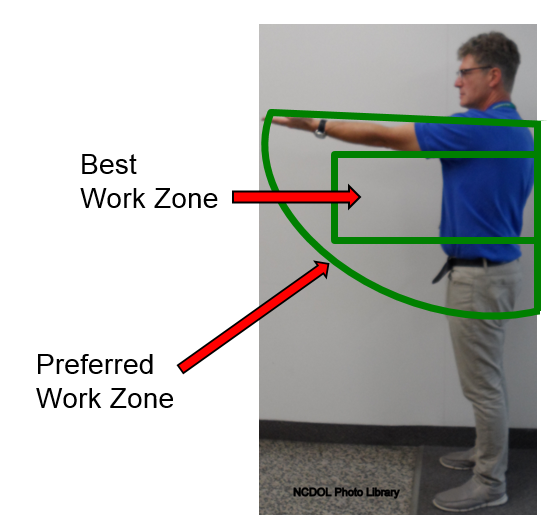 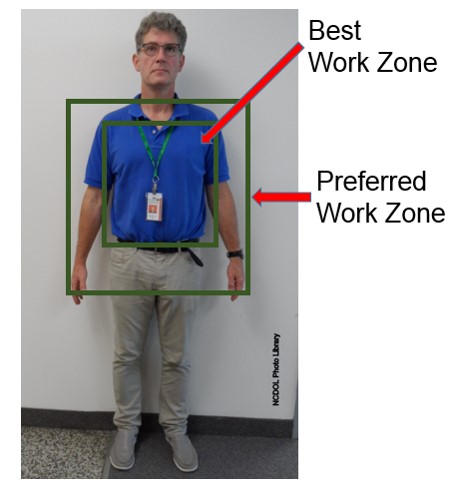 Workstation Design
Reposition the work height
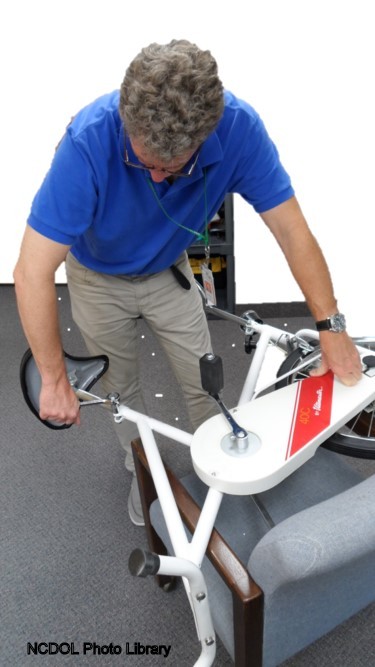 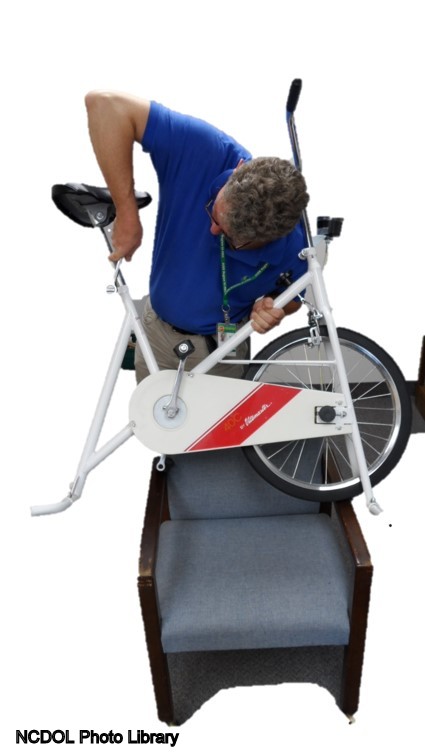 Workstation Design
Store heavier items within close reach
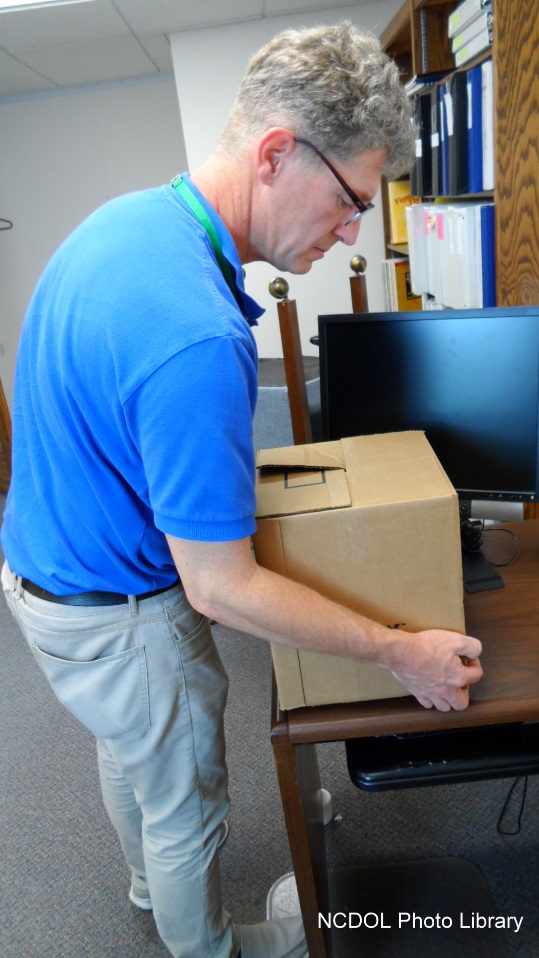 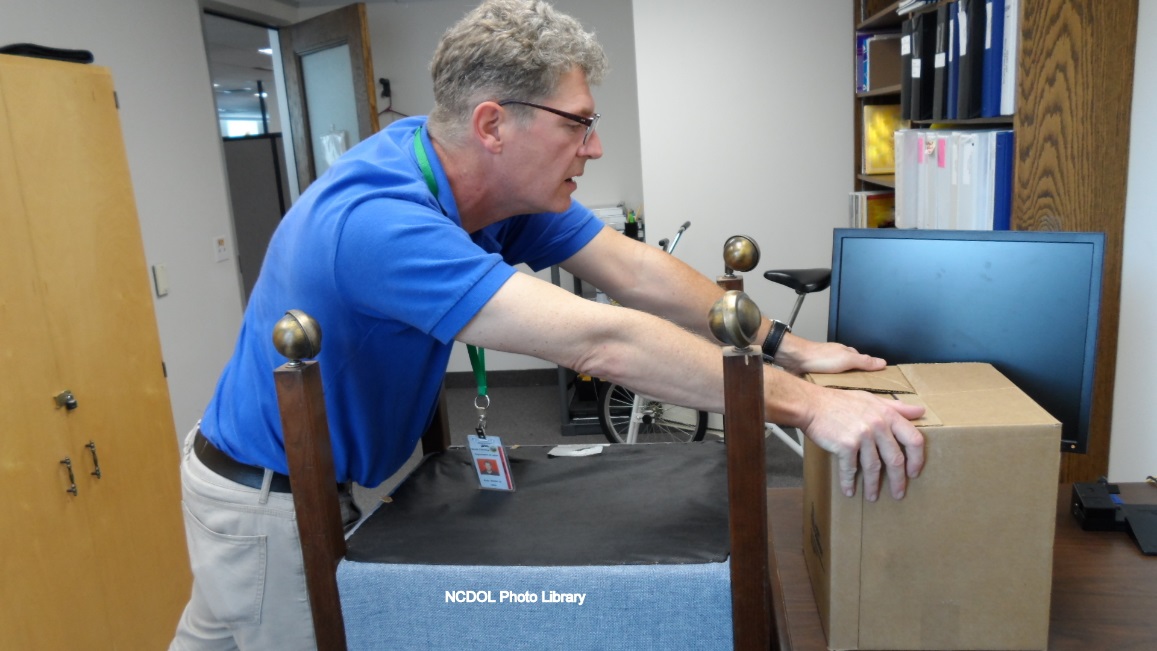 Workstation Design
Use anti-fatigue mats
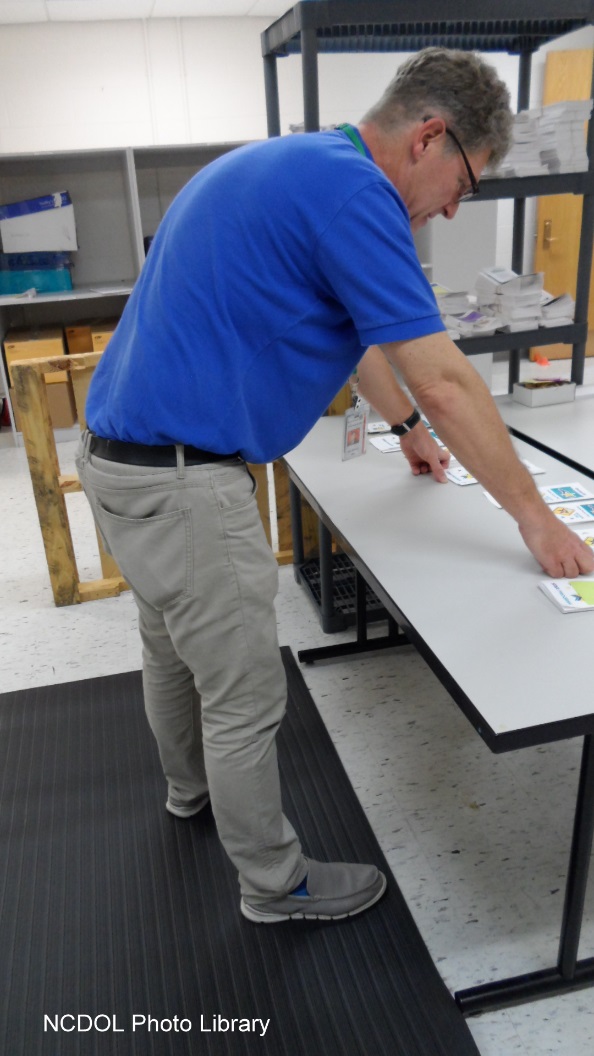 Workstation Design
Computer workstation and adjustable chair
Position top of monitor at or just below eye level
Keep head and neck balanced and in-line with torso
Keep shoulders relaxed and lower back supported
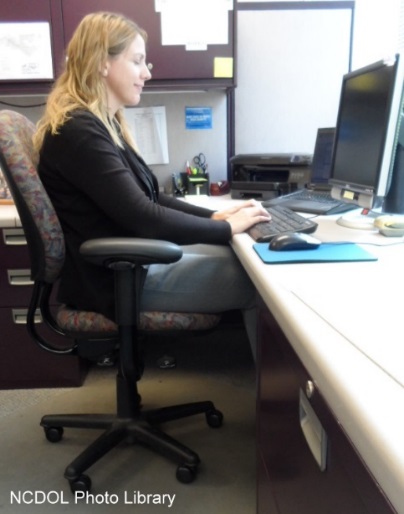 [Speaker Notes: Photo by NCDOL Tom Wilder – Sara Steward 08-25-15

The worker is working at a workstation with an adjustable chair and footrest.

Many products, including office chairs, are advertised as being “ergonomic.”   However, based on what we’ve covered so far, an item is really only ergonomic if it fits the specific worker and the specific task.   When selecting an “ergonomic” office chair, it’s best to look for a chair that has adjustable features, so that it can fit many different users.  Whenever possible, it’s always best to have the specific employee test the chair to make sure the adjustable features can adjust to fit that employee.

Look for the following adjustable features:
Seat pan height
Seat pan depth
Backrest height
Backrest angle
Backrest tension control
Arm rest height (angle and in/out positioning are also available)

The ultimate goal when setting up a computer workstation or adjusting a chair is to make sure that the worker can maintain neutral postures.  The tips on the slide can help to remind employees about some of these concepts.]
Workstation Design
Keep elbows close to body 
Maintain wrists and hands in line with forearms
Allow adequate room for keyboard and mouse
Keep feet flat on the floor or use footrest
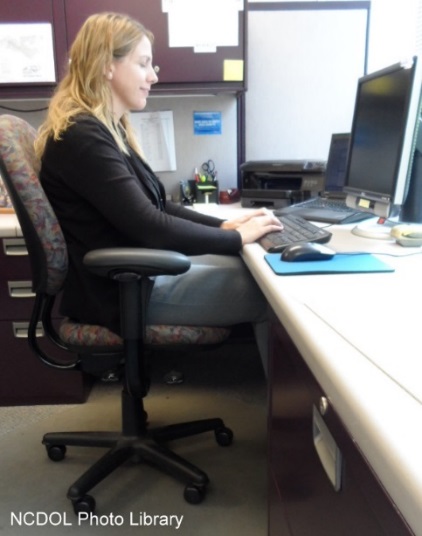 Manual Material Handling
Use vacuum lift assist
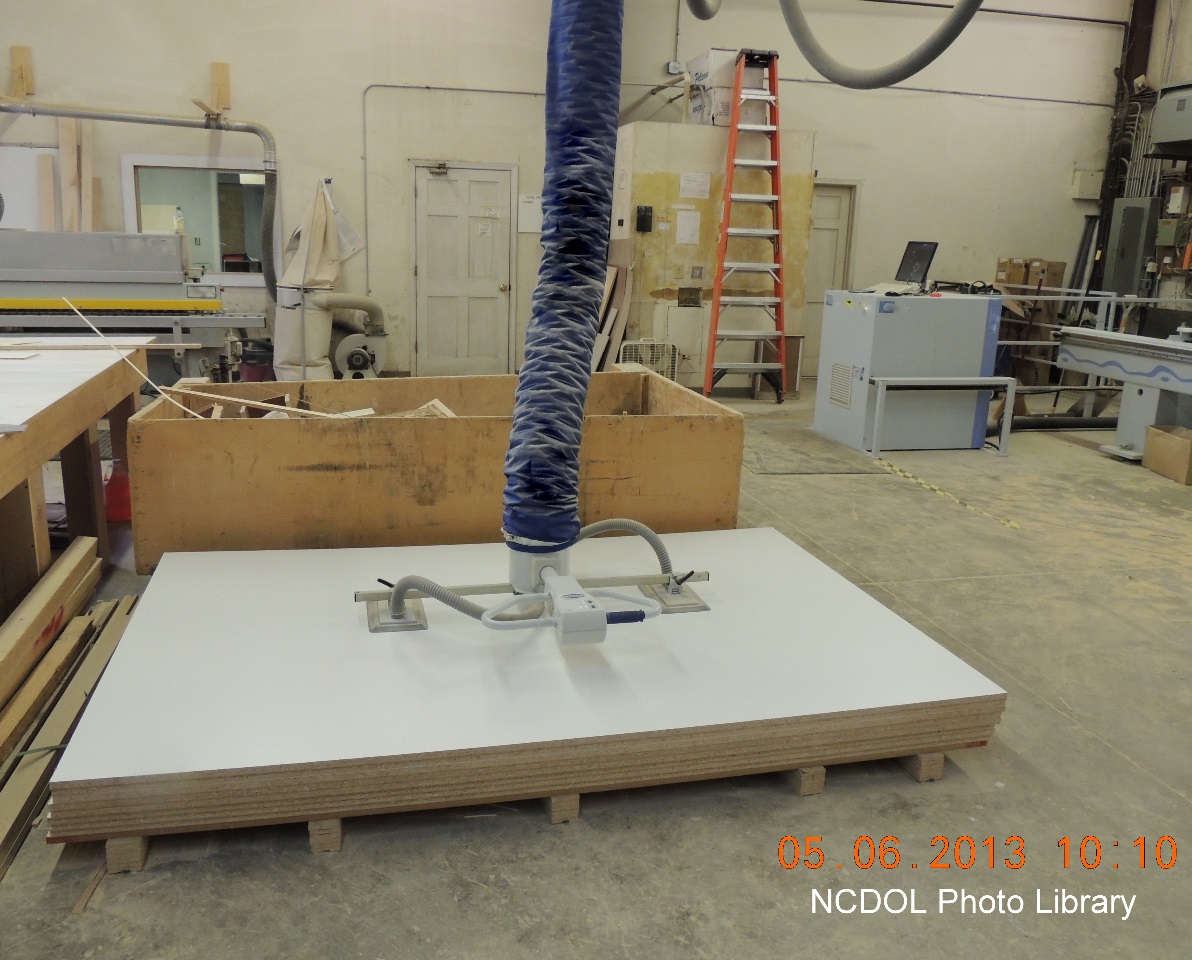 Manual Material Handling
Utilize two-person lift
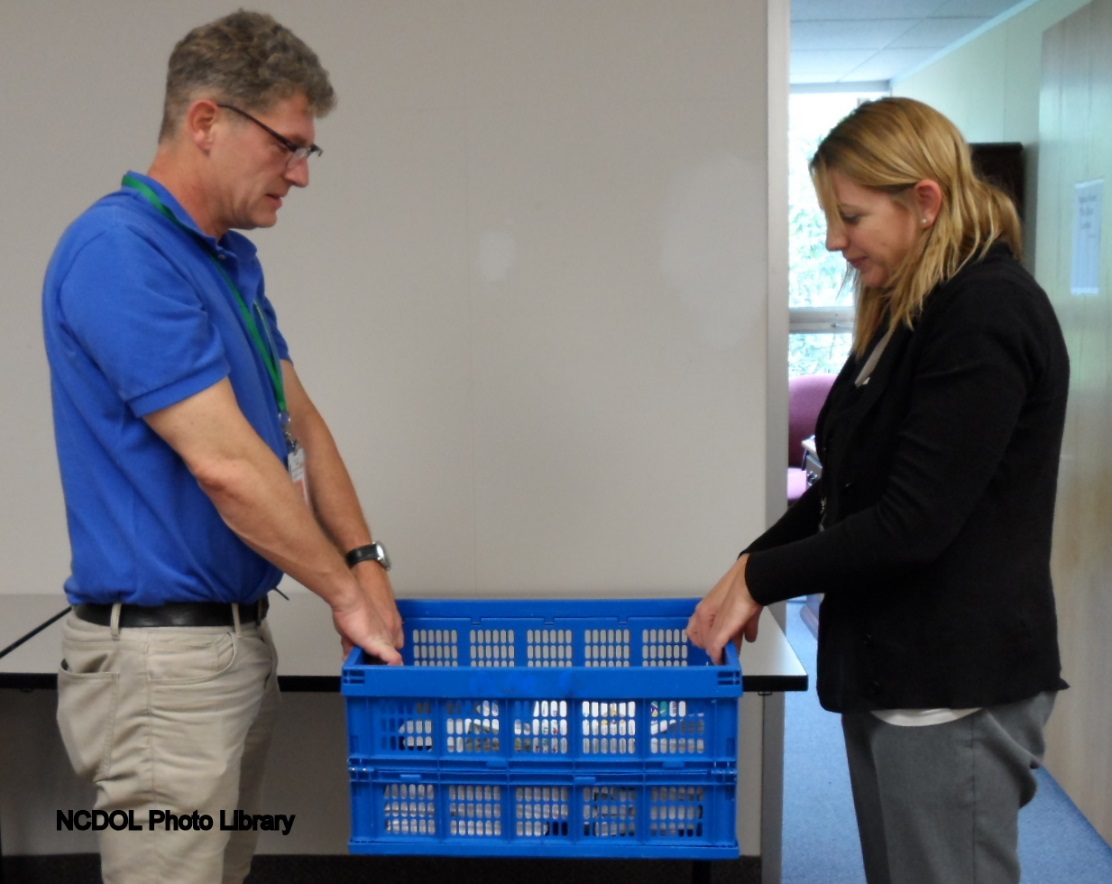 Manual Material Handling
Use carts
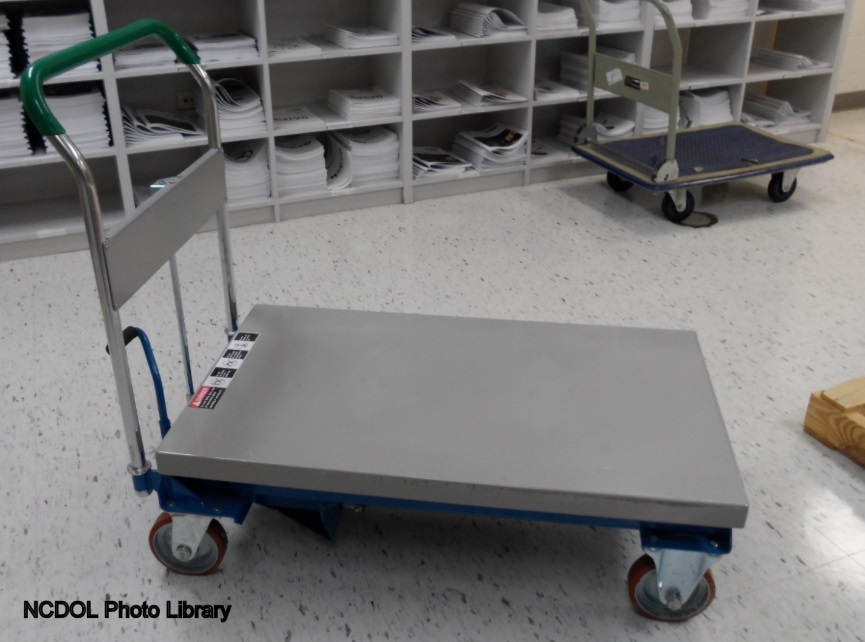 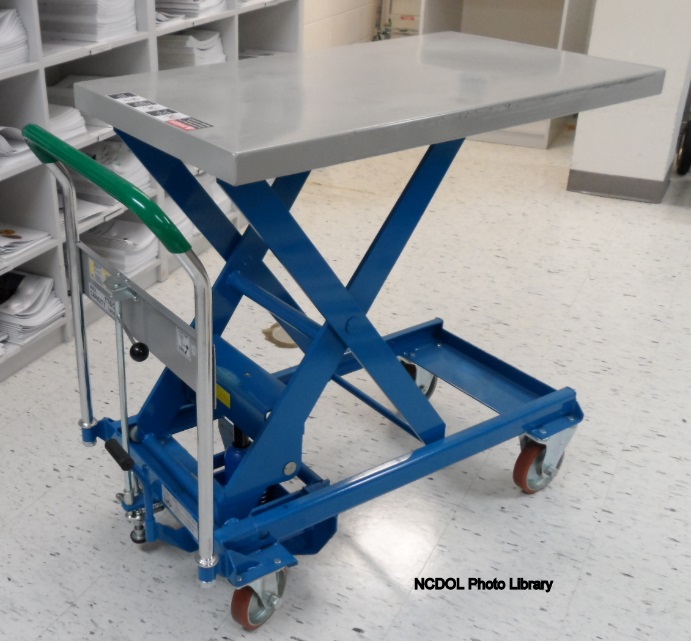 Move, reposition and lift up to 1750 pounds with this cart
Manual Material Handling
Keep wheels well maintained
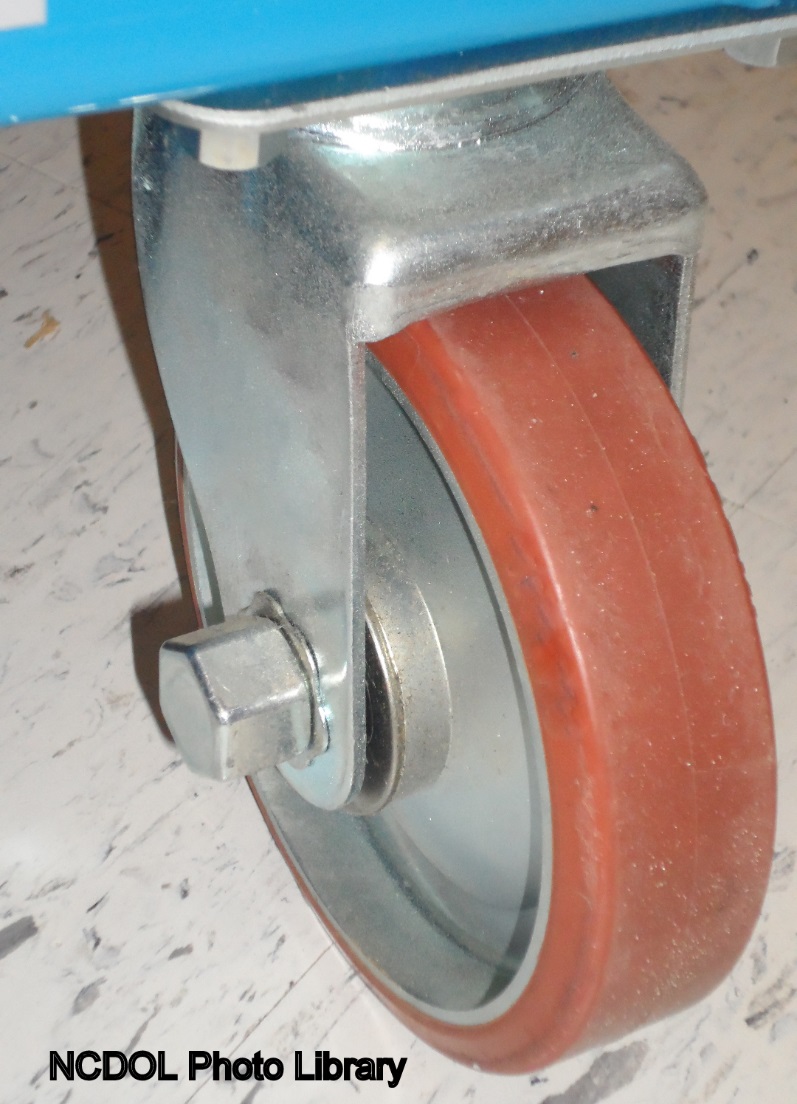 Hand Tools
Use power tools
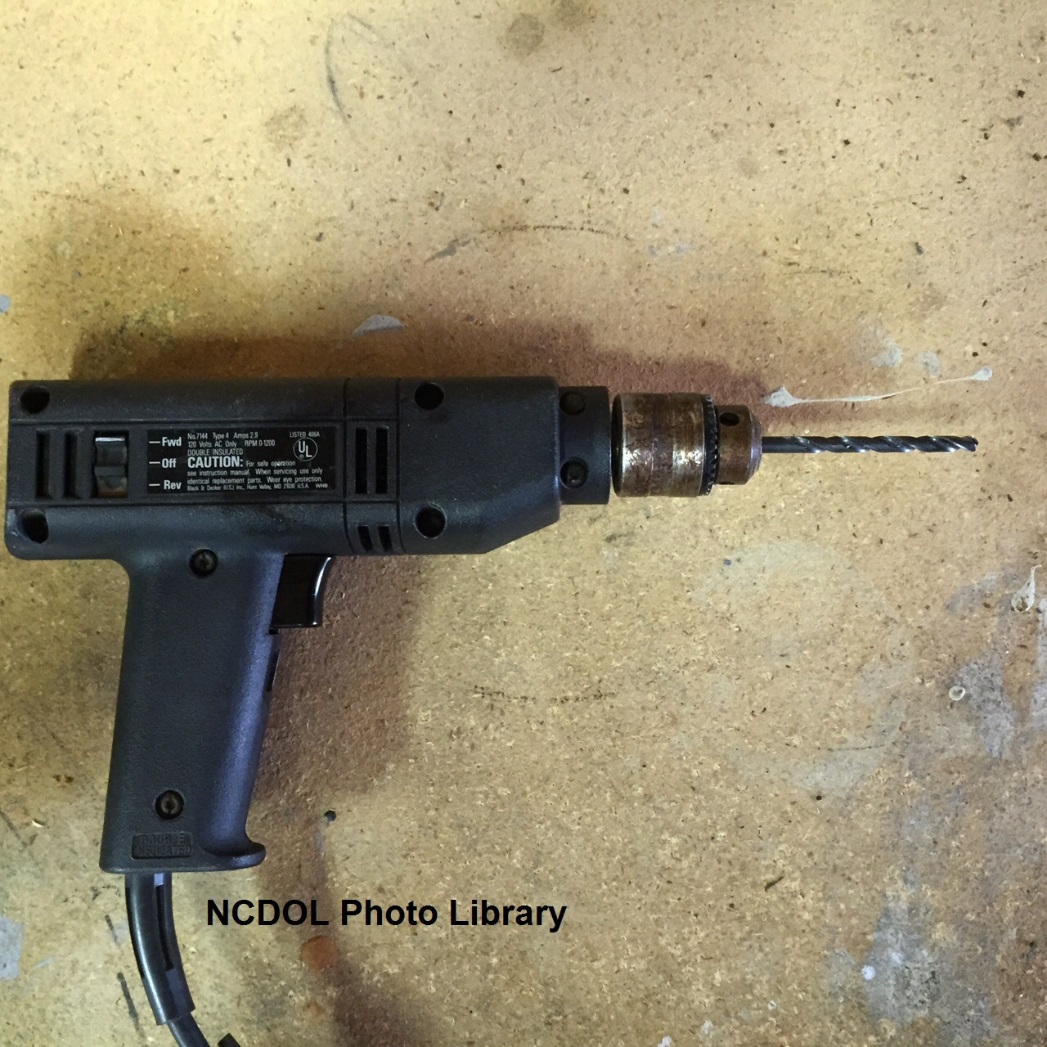 Hand Tools
Use tool balancers
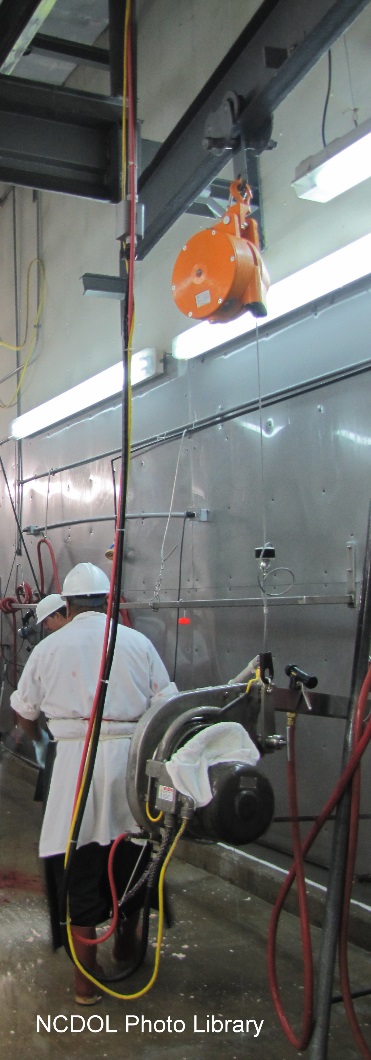 Hand Tools
Use power grip rather than pinch
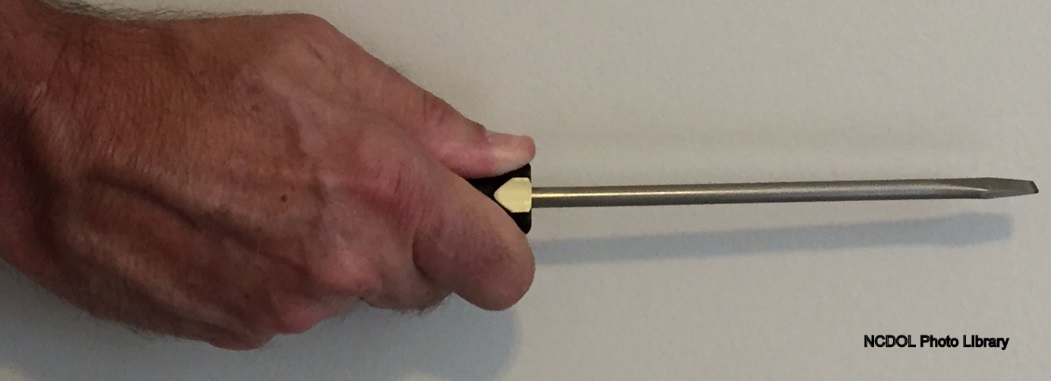 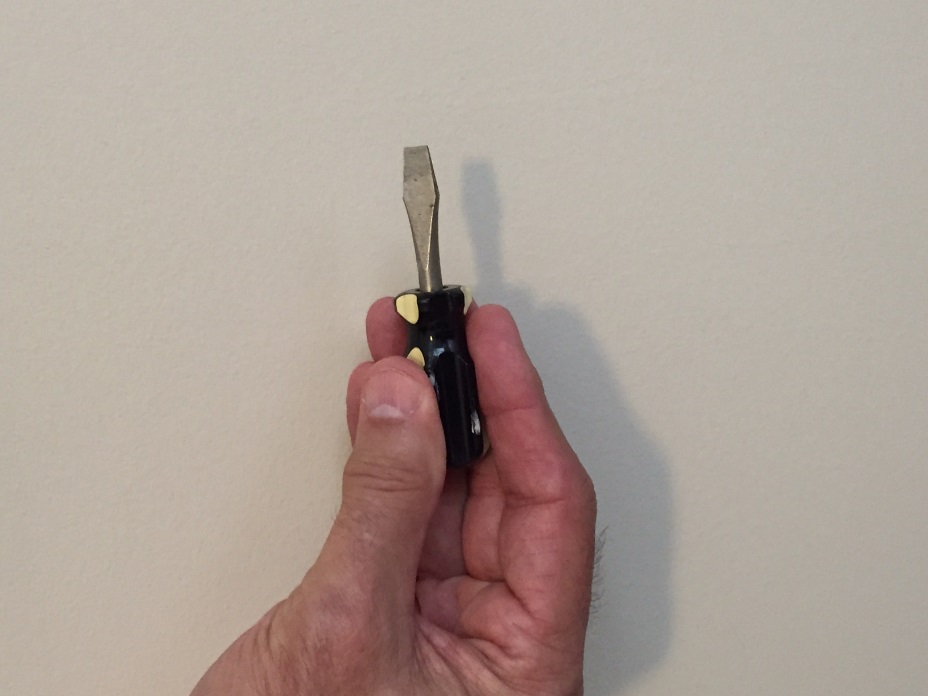 Longer Screwdriver Handle
Shorter “Stubby” Screwdriver Handle
NCDOL Photo Library
Hand Tools
Choose tool to maintain neutral postures
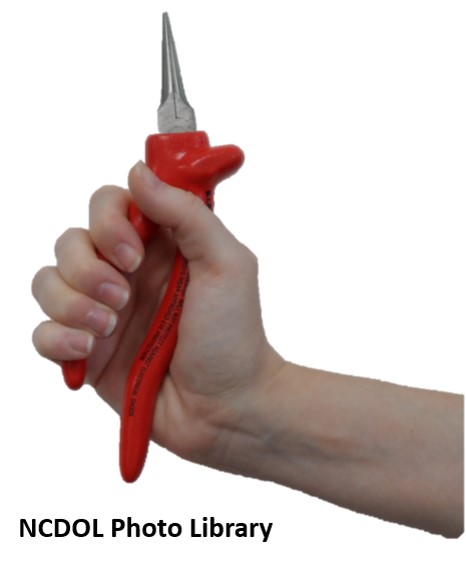 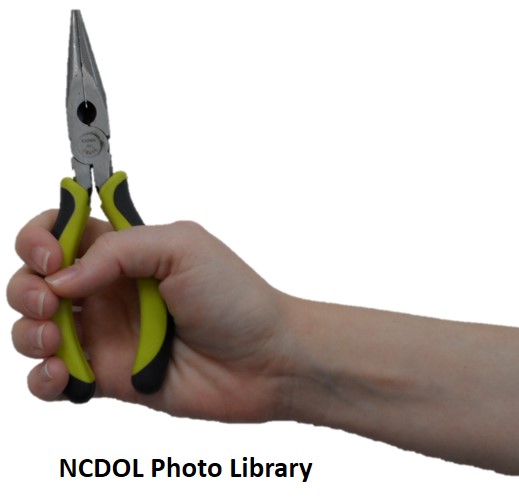 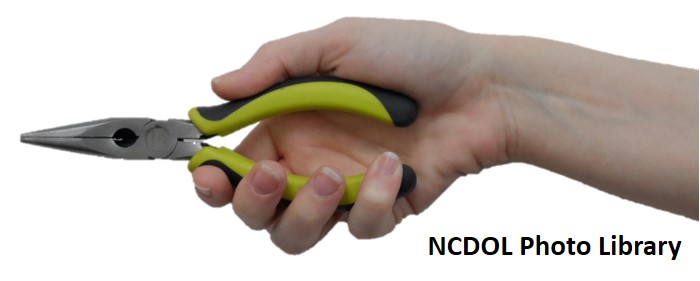 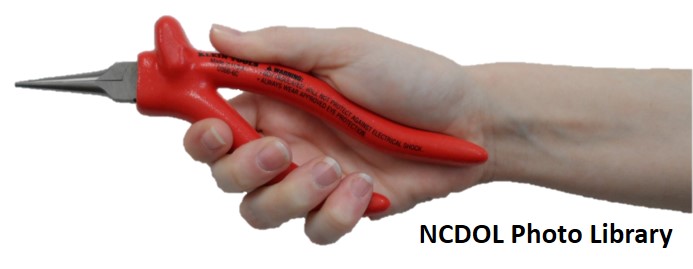 [Speaker Notes: .]
Hand Tools
Consider curved hammer with power grip hold
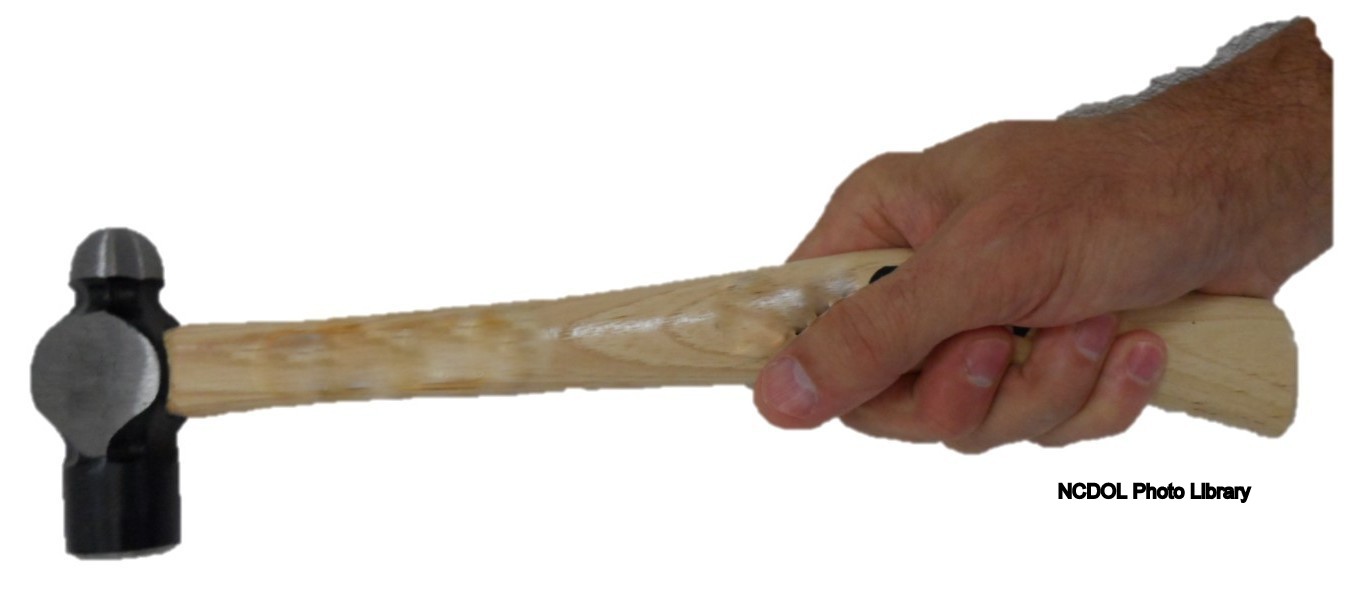 Hand Tools
Choose hand tools with longer handles
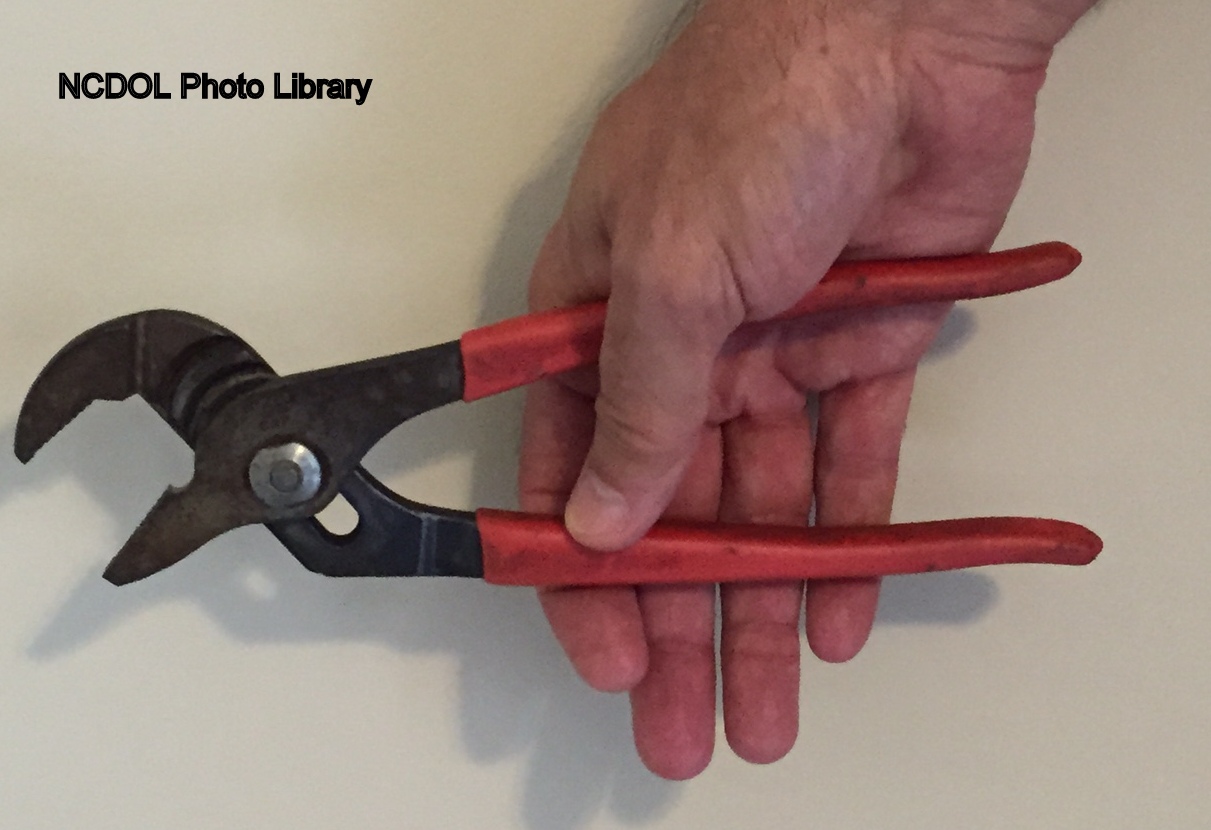 Administrative Controls
Implement job rotation

Implement work hardening
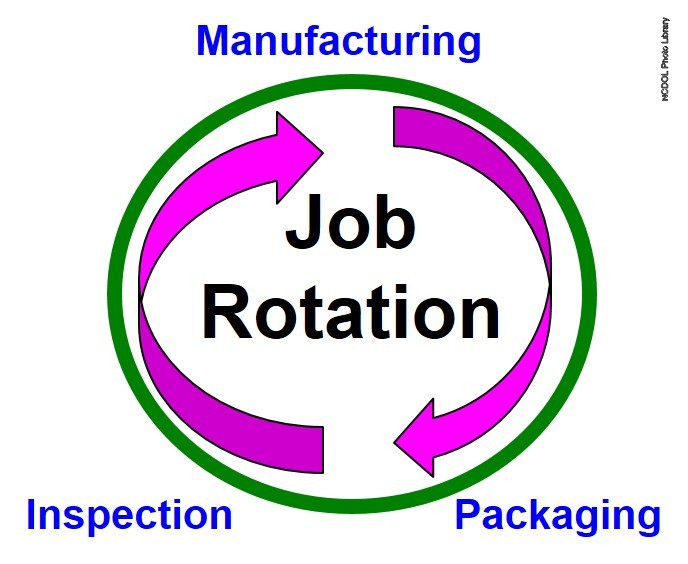 NCDOL OSH Division Perspective
North Carolina employers can be cited for ergonomic violations without an OSHA ergonomic standard

Field Operations Manual (FOM) Chapter XVII
Phase 1
Phase 2
Phase 3

Current citations are issued under the General Duty Clause
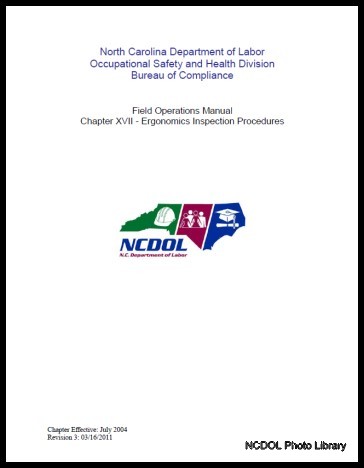 General Duty Clause
The following criteria must be met:

Employees must be exposed to a hazard

Hazard must be likely to cause death or serious physical harm


Hazard must be recognized in industry

Must be a feasible way to abate the hazard
Special Emphasis Programs
Special Emphasis Programs in North Carolina with a focus on ergonomics:
Long Term Care Facilities
Food Manufacturing
Voluntary Guidelines
Utilize voluntary ergonomic guidelines
Nursing homes
Foundries
Retail grocery stores
Poultry processing
Shipyards
Meat packing
Furniture industry (NCDOL)
Ergonomics Program Elements
Management commitment
Employee involvement
Training
Workplace analysis
Prevention and control measures
Medical management
Program evaluation
Available Industry-Specific eTools
Electrical contractors 
Baggage handling 
Beverage delivery 
Computer workstations 
Grocery warehousing 
Hospitals
Nursing homes 
Poultry processing
Printing 
Sewing
Additional Resources
NCDOL
https://www.labor.nc.gov/ergonomics
Federal OSHA
http://www.osha.gov/SLTC/ergonomics/
NIOSH
http://www.cdc.gov/niosh/topics/ergonomics/
Summary
In this course, we discussed the following: 


Definition of ergonomics

Workplace problems, injuries and losses due to ergonomic issues

Types, signs and symptoms, and risk factors of musculoskeletal disorders)

Common ergonomic stressors

Techniques to combat these stressors

NCDOL OSH Division perspective on ergonomics
Thank You For Attending!
Final Questions?